Global market trends and investment opportunities

Olek Kaminski
FUTUREFISH

Global Artemia Summit
World Aquaculture Society (WAS) Safari Conference 2025
Uganda, June, 2025
Global demand and market share of Artemia cysts
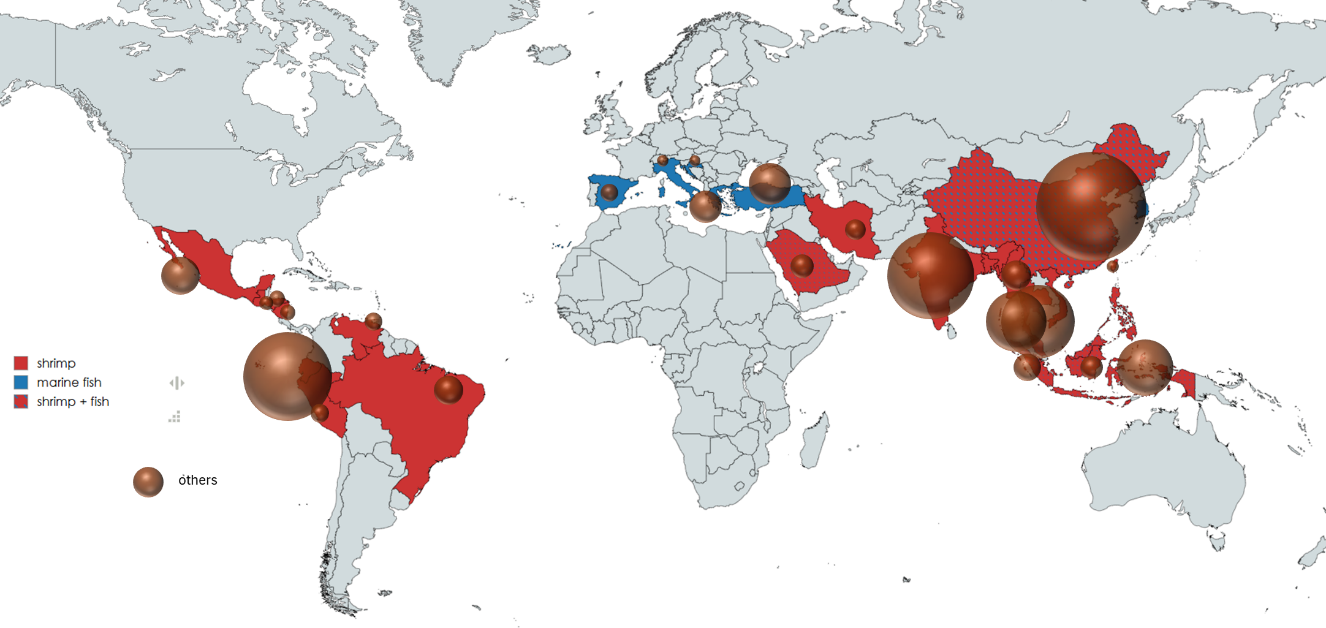 Size of market share
Main markets for artemia cysts in 2022, with size of sphere representing the size of market share
2
A strategic approach to Brine Shrimp (Artemia) Aquabusiness
Wild Harvesting: A Stagnating Resource
Global Artemia cyst production is around 3,500 tonnes annually, with the Great Salt Lake contributing over 40%. By 2035, demand is projected to exceed 5,000 tonnes, needing the equivalent of another GSL, which does not exist.
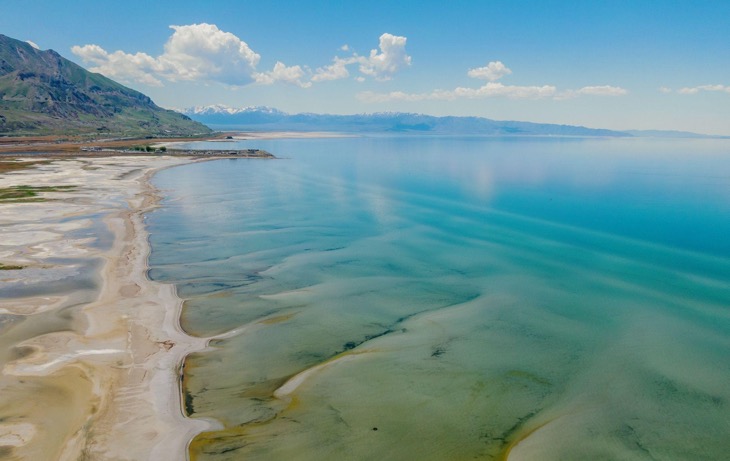 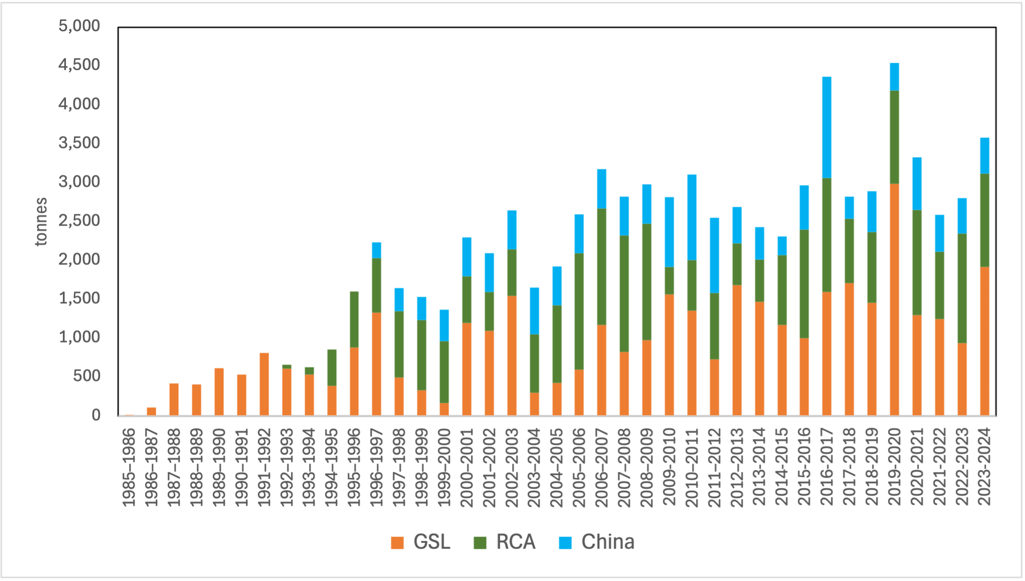 Wild populations have stagnated
Stricter regulations are curbing overharvesting
Wild artemia affected by weather variability and therefore price volatility
No wild artemia sources of sufficient size to meet global demand
Global artemia harvest from 1895 to 2024
3
A strategic approach to Brine Shrimp (Artemia) Aquabusiness
Artemia Farming as the New Frontier
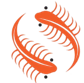 Farming systems Farmed Artemia systems vary in design, with opportunities for efficiency gains and rapid scaling using existing technology.
Traceability & Biosecurity
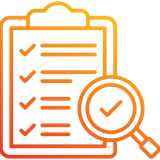 produced in controlled environments: consistent quality & less contamination risks
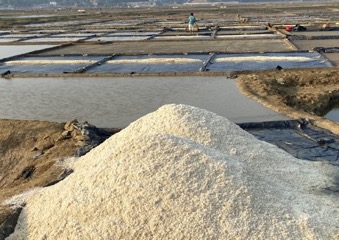 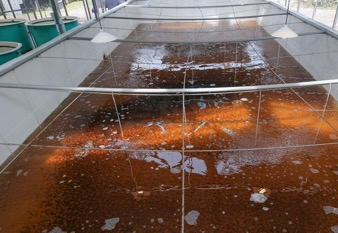 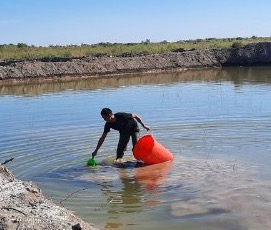 Product Customization
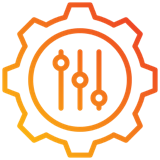 biofortify cysts - added nutrients for improved hatchery outcomes.
Cyst-Focused Farming
Integrated Salt-Artemia Systems
Biomass-Focused Systems
Year-Round Production
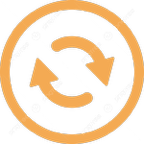 continuous, reliable supply, addressing seasonal and geographic gaps.
Repurposes brine from salt production for Artemia cultivation; promotes circular use of resources.
Optimized for cyst yield through controlled salinity and strategic harvesting.
Produces live or processed Artemia biomass for markets like ornamental fish, and aquatic animal feed.
4
A strategic approach to Brine Shrimp (Artemia) Aquabusiness
Country case studies
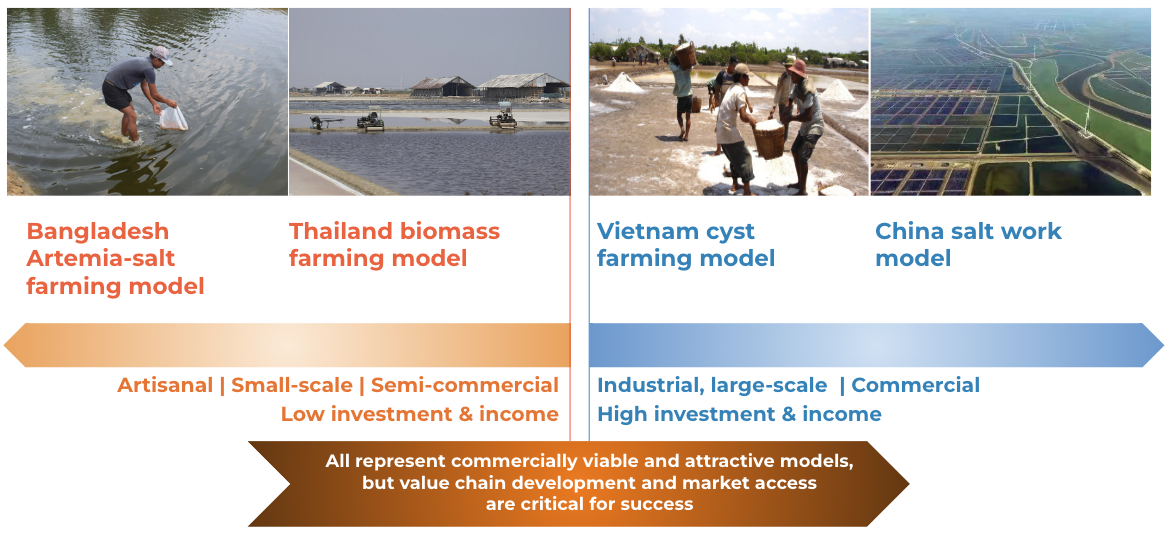 5
A strategic approach to Brine Shrimp (Artemia) Aquabusiness
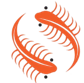 Scalable Business Models:
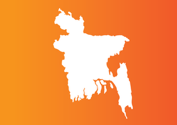 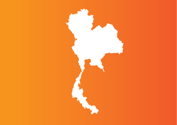 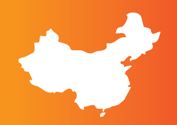 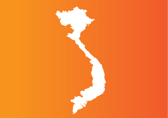 Bangladesh
Thailand
China
Vietnam
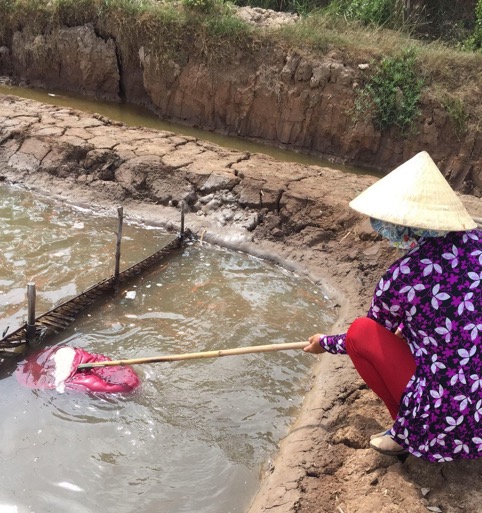 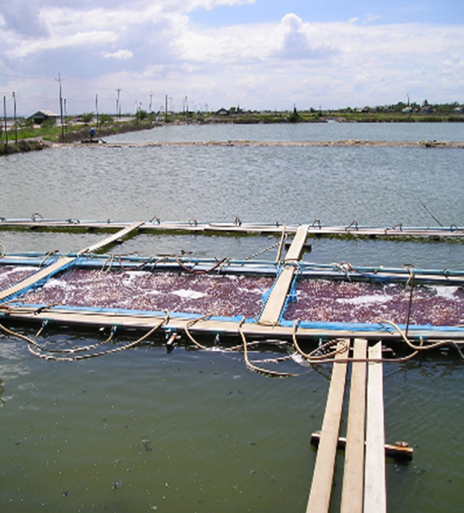 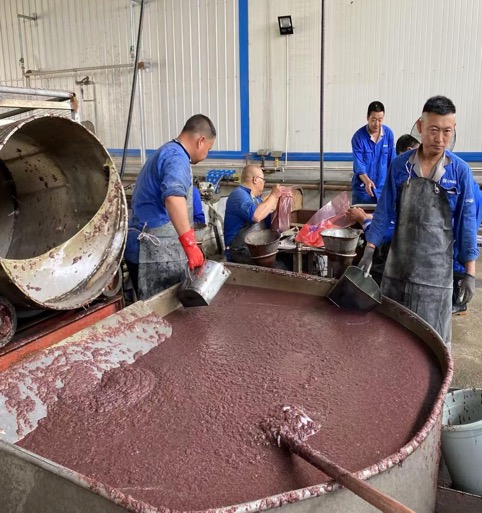 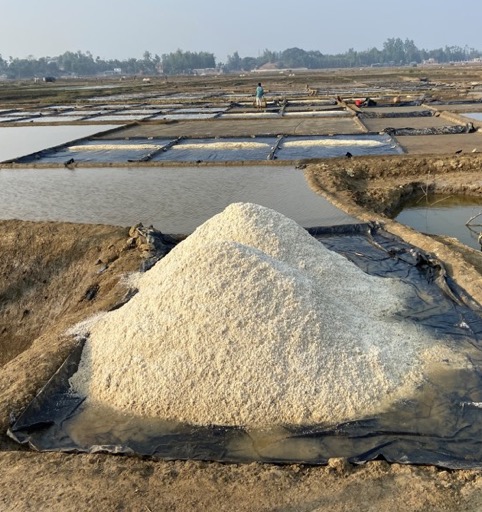 54 farmers  - 6.7 of biomass, 8kg of cysts, 35 t of tilapia
$1300 extra p/farmer
144 seasonal workers
20-30 tons (dry weight)
2000 jobs
2/3 workers p/ha
1000’s of jobs
500-600 tons of cysts
100,000 tons of biomass
20 Intensive ponds
Direct sale to hatchery
250 t of biomass
6
A strategic approach to Brine Shrimp (Artemia) Aquabusiness
[Speaker Notes: All figures need to be checked]
Scalable business models
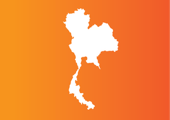 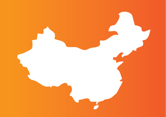 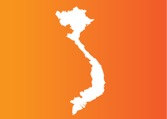 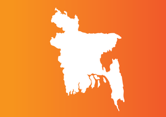 7
A strategic approach to Brine Shrimp (Artemia) Aquabusiness
Emerging applications: animal feeds
The global aquatic feed market, valued at USD 28.72 billion in 2022, is projected to reach USD 40 billion by 2032. 

Artemia biomass is a viable, underutilized protein source for feed systems, particularly in salt-affected and import-dependent regions, aligning with sustainable protein, feed resilience, and land rehabilitation goals.
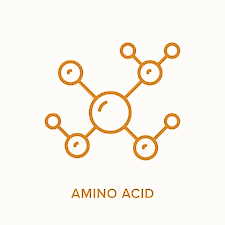 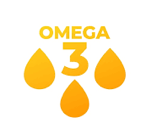 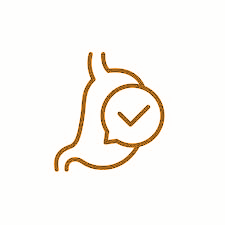 Essential Amino Acids
Contains a favorable profile of essential amino acids
Omega-3 Fatty Acids
Rich in omega-3 fatty acids
Digestibility
Easy digestible for young animals
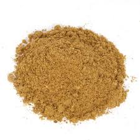 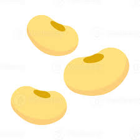 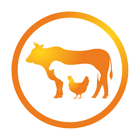 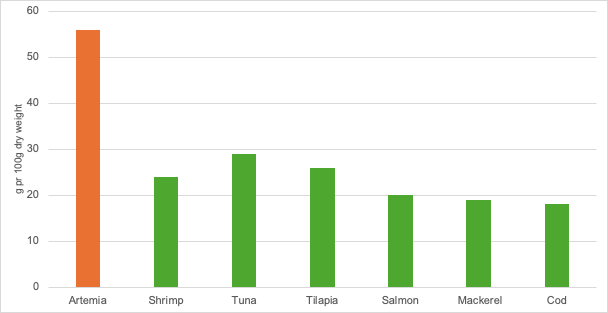 Protein Content
High protein level ranging from 45-65%
Alternative to Fishmeal
Serves as a substitute for fishmeal
Alternative to Soy
Offers a replacement for soy-based feeds
Alternative to Terrestrial Proteins
Provides an alternative to terrestrial proteins
In Africa, where aquaculture and livestock production are growing fast, Artemia biomass offers an untapped and sustainable alternative to fishmeal, in aquaculture and terrestrial animal feeds
Protein content comparison of Artemia vs. fish species (g per 100g dry weight)
8
A strategic approach to Brine Shrimp (Artemia) Aquabusiness
Competition and risks
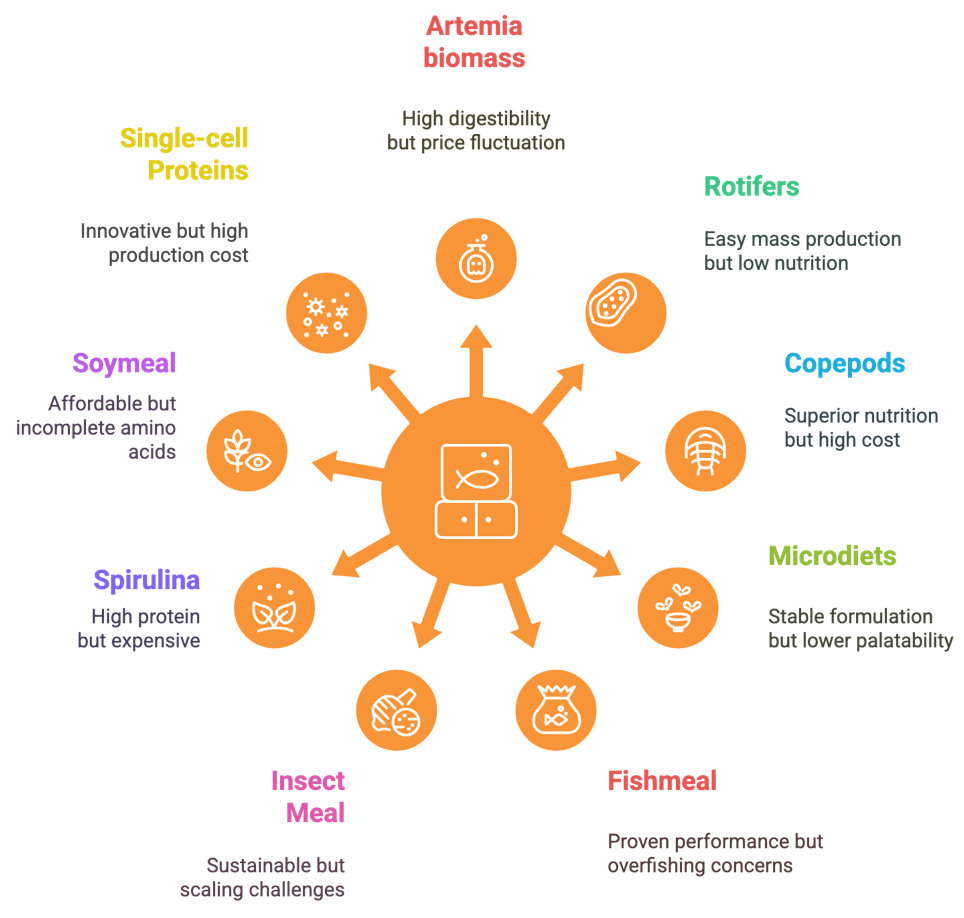 Barriers to the Competitiveness of Artemia Farming
Environmental Vulnerability
Artemia systems are sensitive to shifting salinity, irregular rainfall, and evaporation, with disruptions already seen in the Great Salt Lake.
Poor management can lead to contamination by pathogens or predators, affecting cyst viability and productivity.
Biosecurity Risks
Prices for wild-harvested cysts can fluctuate by over 50% depending on supply disruptions, weather, and global shrimp hatchery demand.
Market Volatility
9
A strategic approach to Brine Shrimp (Artemia) Aquabusiness
Investment criteria and scaling conditions
Key Investment criteria
Scaling conditions
Saline Land Availability: Access to coastal or inland saline environments with stable salinity levels above 60 ppt.
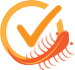 Low Entry Barriers: Simplicity and affordability of technologies suited to smallholder adoption (e.g., drying beds, paddle harvesters).
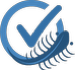 Water and Brine Management: Reliable saline water sources and systems for seasonal or year-round brine control.
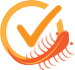 Public–Private Support: Involvement of R&D institutions, NGOs, agribusinesses, or feed manufacturers in pilot deployment.
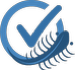 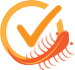 Locally available Artemia nutrient resource: organic substrates, waste/by-products of local agriculture products
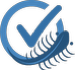 Extension and Training: Availability of technical assistance in pond management, seed quality, harvesting, and biosecurity.
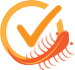 Market Demand: Existing or emerging hatchery, feed, or food markets that can absorb Artemia cysts or biomass.
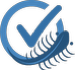 Certification and Quality Standards: Systems for grading, labeling, and traceability—especially for cysts and enriched biomass.
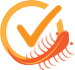 Labor Supply and Inclusivity: Availability of artisanal labor, interest from women's groups or youth, and potential for cooperative engagement.
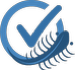 Climate Resilience and Circularity: Integration into climate-smart farming, including salt reuse, wastewater recirculation, or solar drying.
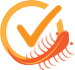 Infrastructure and Logistics: Access to roads, drying or processing infrastructure, and cold chain (for biomass).
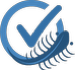 Access to Finance: Microfinance, concessional loans, or blended finance mechanisms for producers and SMEs.
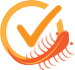 Policy and Regulatory Frameworks: Supportive aquaculture, salt, or food safety regulations enabling Artemia production and trade
10
A strategic approach to Brine Shrimp (Artemia) Aquabusiness
Artemia farming status and investment opportunities
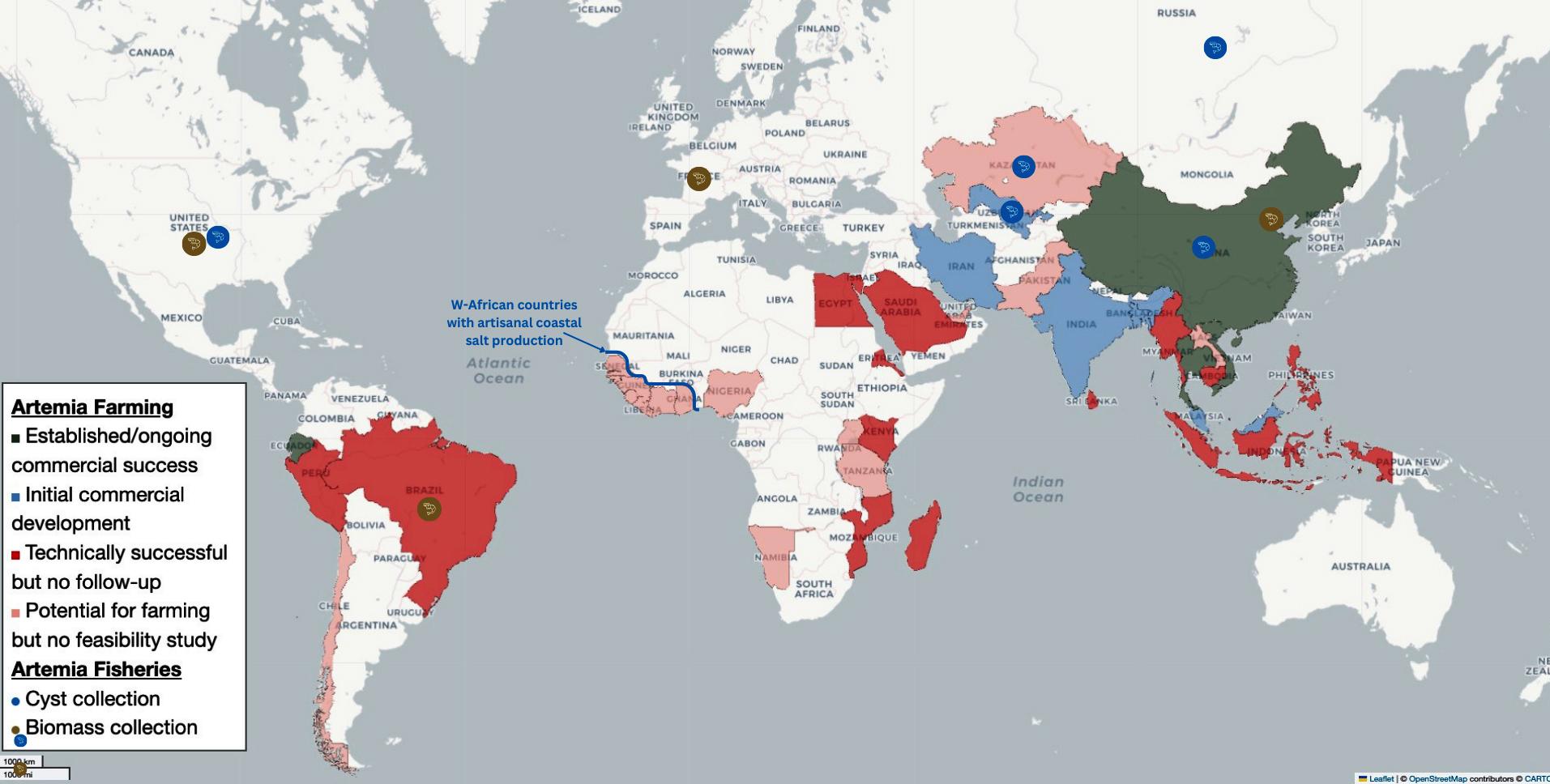 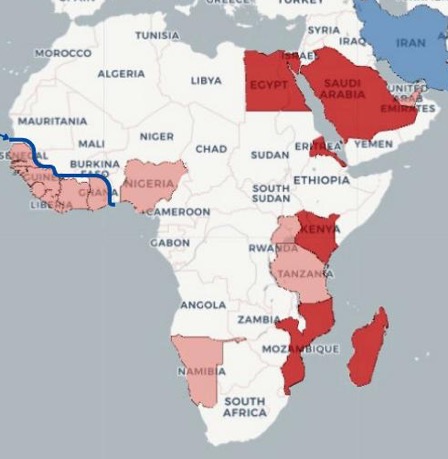 11
A strategic approach to Brine Shrimp (Artemia) Aquabusiness
Roadmap
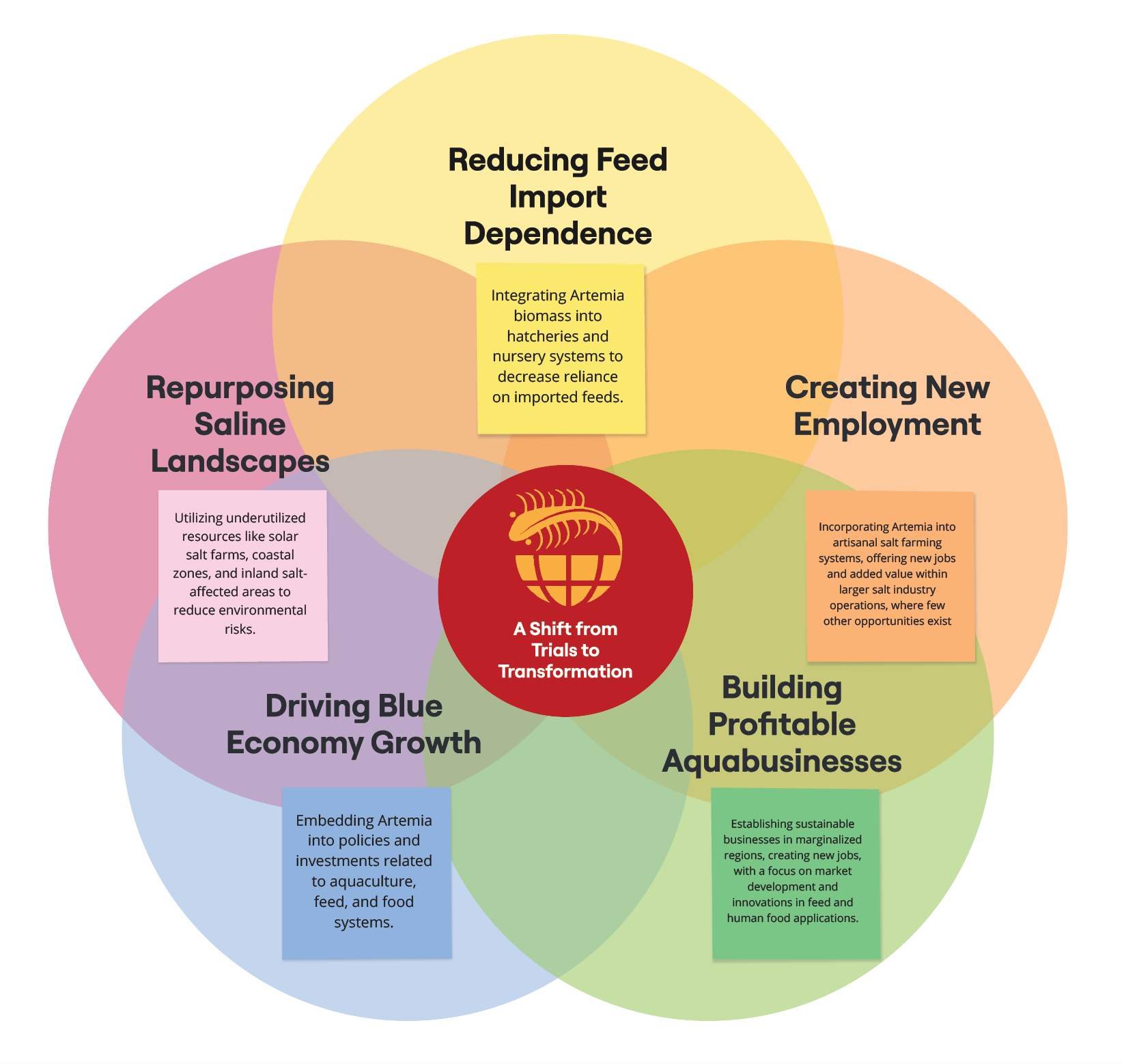 This roadmap presents a strategic, forward-thinking approach to Artemia investment, building on country case studies, investment criteria, and market dynamics. 
The strategy focuses on aligning with World Bank investment priorities: inclusivity, scalability, and climate resilience.
A Shift from Trials to TransformationArtemia farming should be viewed not just as a technical solution, but as an investment opportunity for governments and private sector to drive broader impacts and enter new markets.
12
A strategic approach to Brine Shrimp (Artemia) Aquabusiness
Investment Roadmap
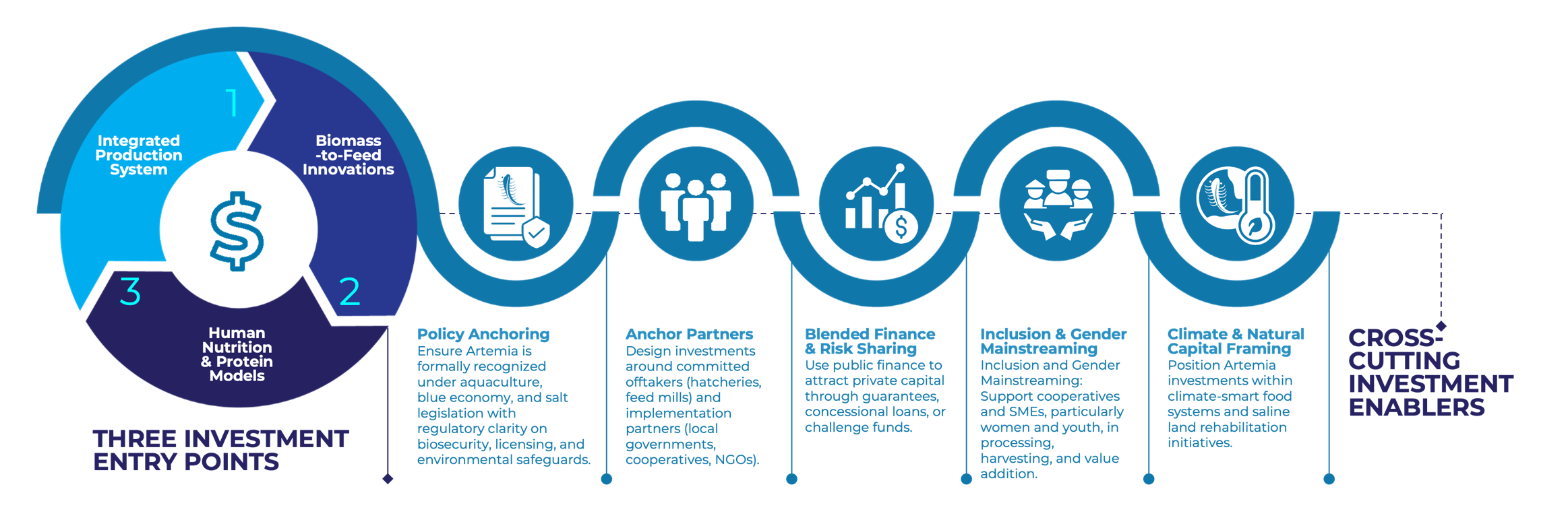 Scoping & Stakeholder Engagement
Platform and Model Design
Capital Structuring
Inclusive Rollout
Policy and Scale
13
Synthesis Report: A strategic approach to Brine Shrimp (Artemia) Aquabusiness
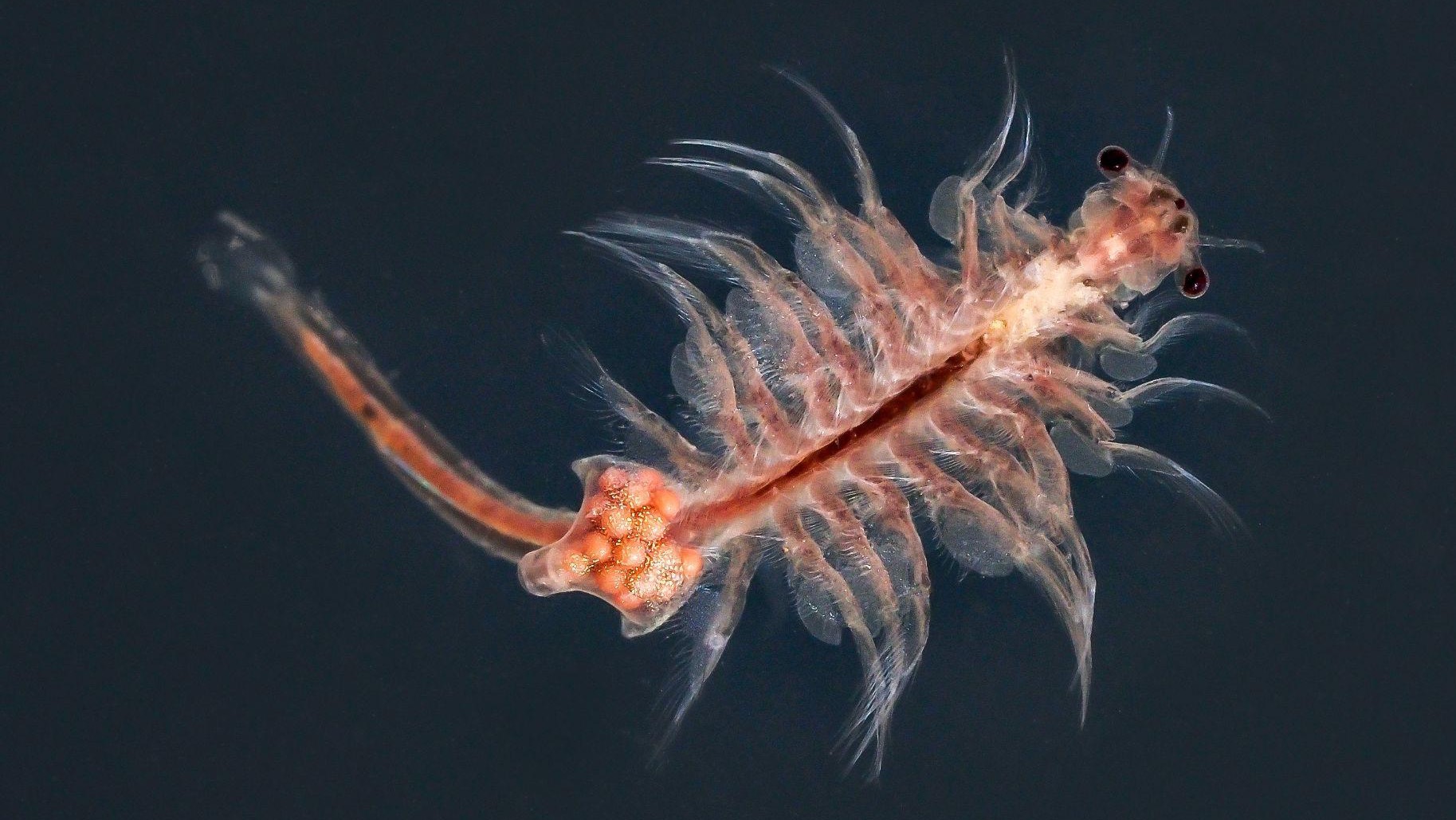 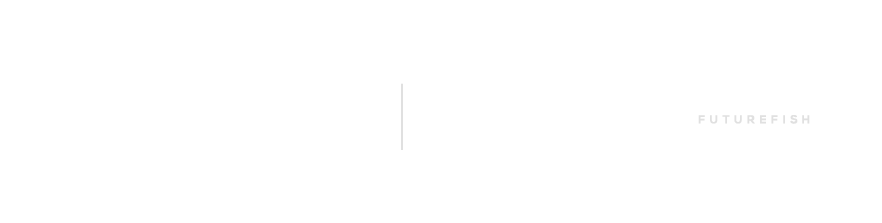 Thank you